Discharge Factors
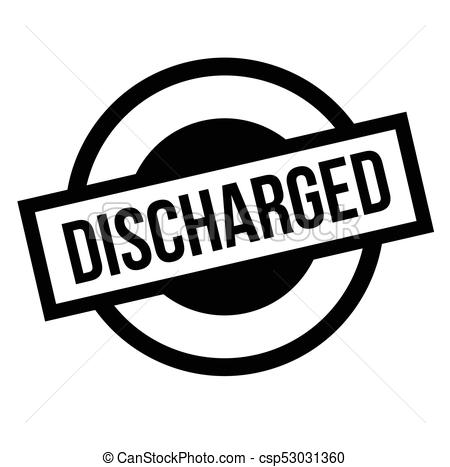 Study of All Discharged Cases Filed in 2012 and 2013 by the Chapter 13 Trustees in Alabama
Data from Chapter 13 Trustees in Alabama
Brad Caraway, Birmingham, Alabama
David Cottingham, Tuscaloosa, Alabama
Linda Gore, Anniston, Alabama
Michele Hatcher, Decatur, Alabama
Sabrina McKinney, Montgomery, Alabama
Daniel O’Brien, Mobile, Alabama
Percent of Filed Cases Discharged
Percent of Filed Cases Completed
2012
2013
Percent of Completed Confirmed Cases
2013
2012
Discharges For Completed Cases
Wage Deduction Orders For Discharged Cases
Social Security Income For Discharged Cases
Self Employment Income For Discharged Cases
Over-Median and Under-Median for Discharged CasesMobile partial data
Over-Median and Under-Median
78% of cases filed as under-median in 2012
77% of cases filed as under-median in 2013
73% of discharged cases were under-median in 2012
73% of discharged cases were under-median in 2013
22% of cases filed were over-median in 2012
23% of cases filed were over median in 2013
27% of discharged cases were over-median in 2012
27% of discharged cases were over-median in 2013
Length of Plan Term for Discharged Cases   2012                   2013
Length of Plan Term
2012
10% of cases filed as 36 mo.
27% of cases filed 37-59 mo.
63% of cases filed 60 mo.
10% of discharged cases filed as 36 mo.
32% of discharged cases filed as 37-59 mo.
58% of discharged cases filed as 60 mo.
2013
9% of cases filed as 36 mo.
30% of cases filed as 37-59 mo.
61% of cases filed as 60 mo.
10% of discharged cases filed as 36 mo.
34% of discharged cases filed as 37-59 mo.
56% of discharged cases filed as 60 mo.
Mortgages for Discharged Cases in 2012
Mortgages for Discharged Cases in 2013
Direct Pay vs. Trustee Pay Mortgages
40% of cases filed in 2012 with direct pay mortgages
6% of cases filed in 2012 with trustee pay mortgages
41% of cases filed in 2013 with direct pay mortgages
8% of case filed in 2013 with trustee pay mortgages
44% of 2012 discharged cases had direct pay mortgages and 41% in 2013
7% of 2012 discharged cases had trustee pay mortgages and 8% in 2013
Mortgage Arrears for Discharged Cases
Mortgage Arrears
40% of cases filed in 2012 had mortgage arrears debt
37% of cases filed in 2013 had mortgage arrears debt
47% of 2012 discharged cases had mortgage arrears debt
44% of 2013 discharged cases had mortgage arrears debt
Mortgage Arrears Over $2,000
25% of cases filed had mortgage arrears over $2,000 in 2012
23% of cases filed had mortgage arrears over $2,000 in 2013
23% of 2012 discharged cases had mortgage arrears over $2,000 in 2012
22% of 2013 discharged cases had mortgage arrears over $2,000 in 2013
Car Debt in Discharged Cases Partial Data for Mobile
Car DebtPartial Data for Mobile
80% of cases filed had car debt in 2012
83% of cases filed had car debt in 2013
93% of 2012 discharged cases had car debt
90% of 2013  discharged cases had car debt
Domestic Support Obligation Debt in Discharged Cases
2012:
9% filed with DSO debt;
7% discharged with DSO debt
2013:
9% filed with DSO debt;
7% discharged with DSO debt
Amount of Unsecured Debt  in Discharged Cases
2012
2013
Amount of Unsecured Debt
2012
2013
12% of cases filed had unsecured debt of over $50,000
13% of discharged cases  had unsecured debt of over $50,000
9% of cases filed had unsecured debt of over $50,000
12% of discharged cases had unsecured debt of over $50,000